Prevenção de conflito de interesses
Leonino Gomes Rocha
Auditor Federal de Finanças e Controle
Coordenador do Núcleo de Ações de Ouvidoria e Prevenção - NAOP/CE
Essa apresentação se baseia na experiência profissional do palestrante e não necessariamente representa a opinião institucional do órgão ao qual está vinculado
Previsão legal
Inciso II do art. 6º da Portaria CGU 57/2019 (Integridade Pública)

Tratamento de Conflitos de Interesses
Por que abordar Prevenção de Conflito de Interesses?



Importância do tema;

Reduzido número de consultas;

Dificuldades na utilização SeCI;

Dar segurança ao agente público no exercício de atividades privadas em paralelo com o desempenho da função pública (SeCI).
3
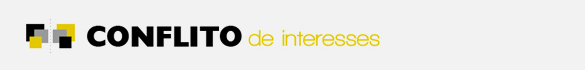 Parte 1:

Marco Normativo
Banco de Precedentes
Fluxo de Consultas de Conflito Interesses
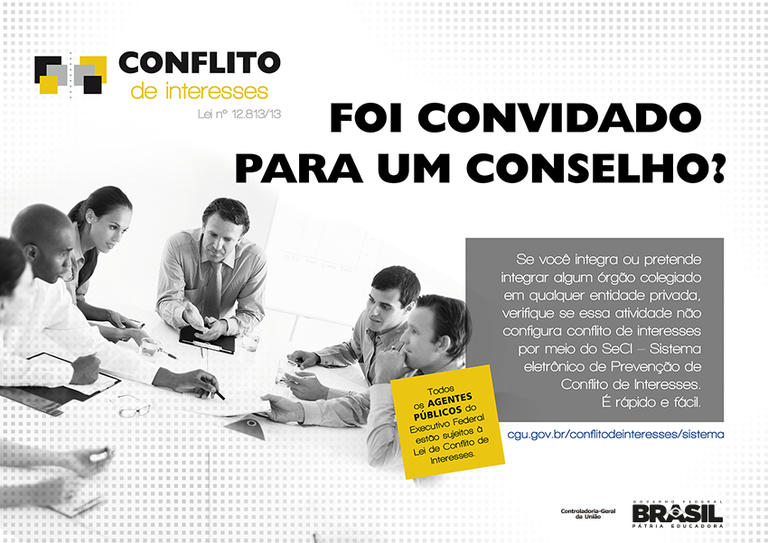 Conflito de interesse é um tema atual, mas não é novo.
Código Penal - 1940 (Advocacia Administrativa, Tráfico de Influência)
Lei 8112/1990 (Art. 117, Inciso X) - Gerência ou Administração de Empresa Privada
Leis nº 9.986/2000 e 10.871/2004 (AG. Reguladoras) – ANS, ANEEL, ANATEL
5
Marco normativo
Conceito
Artigo 3º:
Conflito de Interesses: situação gerada pelo confronto entre interesses públicos e privados, que possa comprometer o interesse coletivo ou influenciar, de maneira imprópria, o desempenho da função pública.

A configuração do conflito de interesses independe da existência de lesão ao patrimônio público, bem como do recebimento de qualquer vantagem ou ganho pelo agente público ou por terceiro.
7
Conceito
Informação privilegiada: a que diz respeito a assuntos sigilosos ou aquela relevante ao processo de decisão no âmbito do Poder Executivo federal que tenha repercussão econômica ou financeira e que não seja de amplo conhecimento público.
8
Interesse Público e Interesse Privado



O agente público toma decisões e age em nome do Estado, sendo também um cidadão com direitos e interesses privados;

Os dois papéis devem coexistir no exercício da função pública, sem possibilitar conflito de interesses;

A situação de conflito de interesses leva a um risco de ruptura da confiança do agente público, influenciando negativamente o desempenho da função pública ou comprometendo o interesse coletivo;

Essa situação pode levar à prática de atos de corrupção!!
9
Dúvida do agente público
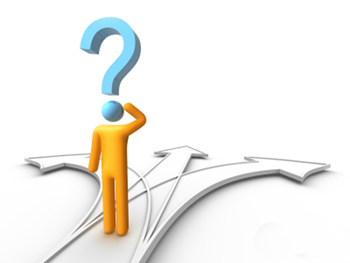 SISTEMA DE PREVENÇÃO DE CONFLITOS DE INTERESSES
Auxiliar os agentes públicos a permanecerem fora do alcance das práticas de conflito de interesses.
10
Diferença entre consulta e denúncia
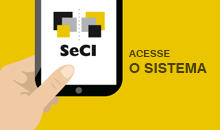 O SeCI é um instrumento de prevenção de conflito de interesses posto à disposição do agente público pela Administração. 

Não é um canal de denúncia, muito menos de autodenúncia!!!
11
Política de Conflito de Interesses no Governo Federal
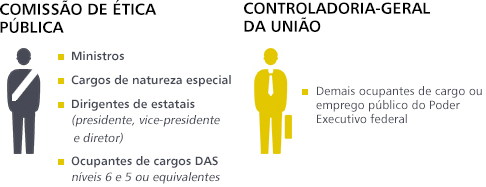 12
Banco de Precedentes



Precedentes de Conflito de Interesses da CGU (1.429 Ementas) - https://www.gov.br/cgu/pt-br/acesso-a-informacao/dados-abertos/arquivos/seci


Precedentes da Comissão de Ética Pública - Presidência da República - https://www.gov.br/planalto/pt-br/assuntos/etica-publica/reunioes-de-colegiado/precedentes-da-comissao-de-etica-publica/copy_of_precedentes-da-comissao-de-etica-publica
13
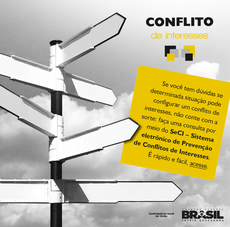 Existência de Conflito de Interesses
Inexistência de Conflito de Interesses
Impedimentos de Outra Ordem
Conflito Irrelevante
Autorização Condicionada
Medidas para Mitigar o Conflito
14
Procedimentos para Consulta ou Pedido de Autorização
Órgão Registra Resposta no SeCI
Juízo de Admissibilidade
Não há potencial conflito
Há potencial conflito
Prazo de resposta CGU:
15 dias (prorrogável por 10 dias)
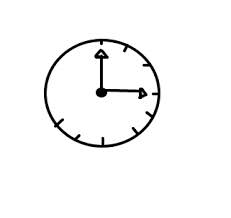 O interessado pode recorrer da decisão ao Secretário-Executivo da CGU
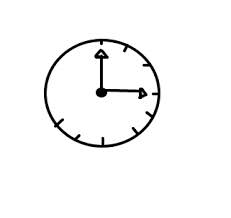 Prazo de resposta:
15 dias
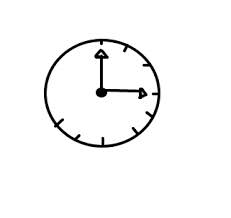 Prazo de recurso Agente Público: 10 dias
Prazo decisão CGU: 15 dias
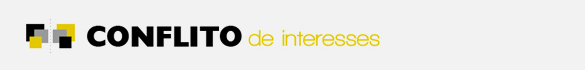 Parte 2:


Identificação de Conflito de Interesses
16
Lei nº 12.813/2013 - Principais pontos de Conflito de Interesses
Situações que configuram Conflito de Interesses (art. 5º, I a VII)
Situações de conflito de interesses no exercício de cargo ou emprego no âmbito do Poder Executivo federal (Lei nº 12.813/2013, art. 5º)
Situação exige a prestação de serviços à empresa;
Situação independe das circunstâncias que envolvem a prestação do serviço ou o exercício do cargo ou emprego público;
A simples subordinação da empresa à alçada regulatória, fiscalizatória ou de controle do órgão ou entidade já é suficiente.
Situações de conflito de interesses no exercício de cargo ou emprego no âmbito do Poder Executivo federal (Lei nº 12.813/2013, art. 5º)
Inciso regulamentado pelo Decreto 10.889,  de 9/12/2021;
Definiu o que é brinde, presente e hospitalidade;
Permitiu o recebimento de brinde com valor de até um por cento (R$ 392,93) do teto remuneratório (R$ 39.293,32);
Vetou o recebimento de presente, devendo, em caso de inviabilidade de recusa ou devolução, ser entregue ao setor de patrimônio e ser declarado no Sistema e-Agendas.
Situações de conflito de interesses no exercício de cargo ou emprego no âmbito do Poder Executivo federal (Lei nº 12.813/2013, art. 5º)
Agente participa de processo decisório no âmbito do órgão ou entidade;
Essa decisão deve ser do interesse da pessoa jurídica.
Situações de conflito de interesses no exercício de cargo ou emprego no âmbito do Poder Executivo federal (Lei nº 12.813/2013, art. 5º)
Para se caracterizar a situação de conflito não é necessária representação formal;
O risco de conflito é relevante principalmente nos órgãos ou entidades em que o agente possua algum tipo de influência.
Situações de conflito de interesses no exercício de cargo ou emprego no âmbito do Poder Executivo federal (Lei nº 12.813/2013, art. 5º)
A situação demanda o exercício de uma atividade privada;
A incompatibilidade relaciona-se com a própria natureza da atividade, e não com questões circunstanciais.
Situações de conflito de interesses no exercício de cargo ou emprego no âmbito do Poder Executivo federal (Lei nº 12.813/2013, art. 5º)
Agente recebe dinheiro por prestação de serviço de fonte que tem interesse em decisão sua;
É importante que o agente público participe de processo decisório no âmbito do órgão ou entidade.
Situações de conflito de interesses no exercício de cargo ou emprego no âmbito do Poder Executivo federal (Lei nº 12.813/2013, art. 5º)
Divulgar ou fazer uso de informação privilegiada, em proveito próprio ou de terceiro, obtida em razão das atividades exercidas.
O simples acesso à informação privilegiada não implica em conflito com uma atividade privada; 
 É necessário que essa informação seja divulgada ou utilizada, em proveito próprio ou de terceiro, no âmbito privado.
Basta o enquadramento aos tipos da Lei?
NÃO! Deve-se analisar se no caso concreto há a possibilidade de comprometimento do interesse coletivo OU de influência imprópria do desempenho da função pública
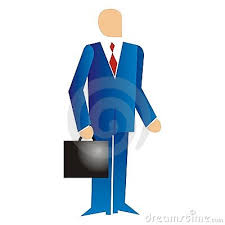 Situações de conflito de interesses APÓS cargo ou emprego no âmbito do Poder Executivo federal (Lei nº 12.813/2013, art. 6º)
Prestar serviço a pessoa com quem tenha estabelecido relacionamento relevante;
Aceitar cargo de administrador ou conselheiro ou estabelecer vínculo profissional com pessoa que desempenhe atividade relacionada à área de competência do cargo ou emprego ocupado;
Celebrar com o Poder Executivo federal contratos de serviço, consultoria, assessoramento ou atividades similares, vinculados ao antigo órgão ou entidade; ou
Intervir em favor de interesse privado perante órgão ou entidade em que haja ocupado cargo ou emprego ou com o qual tenha estabelecido relacionamento relevante.
Divulgação da agenda de compromissos (Lei nº 12.813/2013, art. 11)
Regulamentado pelo Decreto 10.889/2021
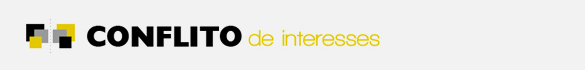 Parte  3:


Análise preliminar da solicitação
28
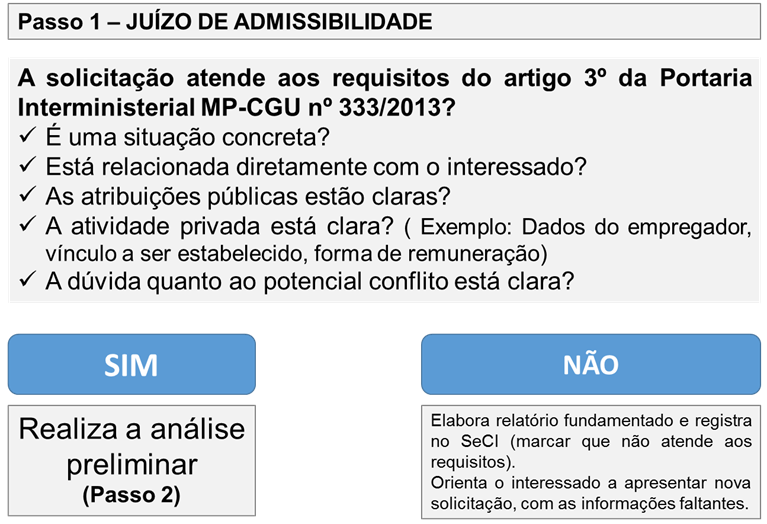 29
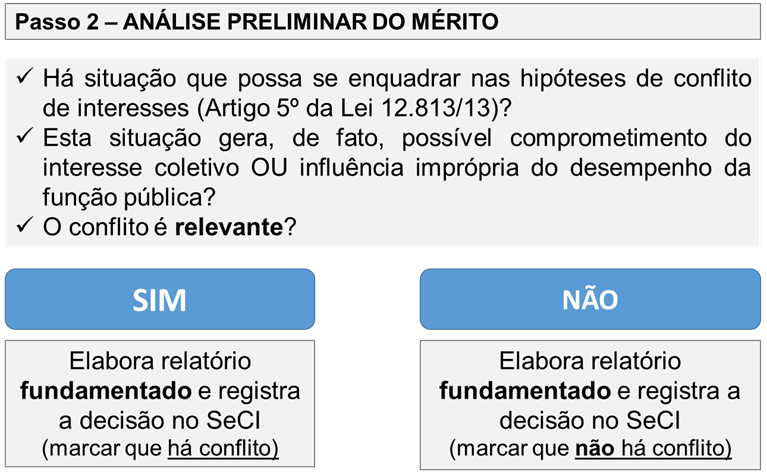 30
SeCI

https://seci.cgu.gov.br
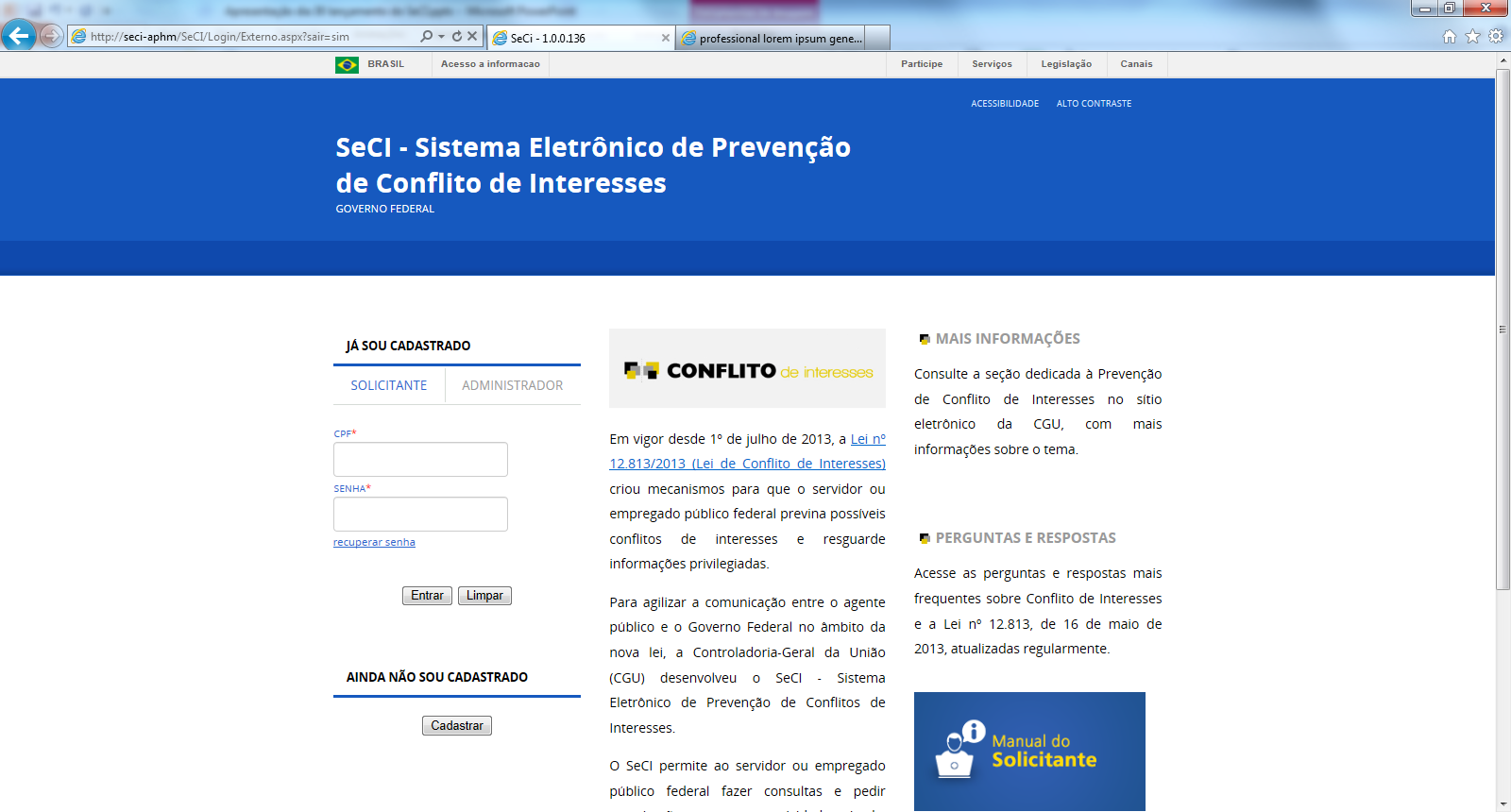 32
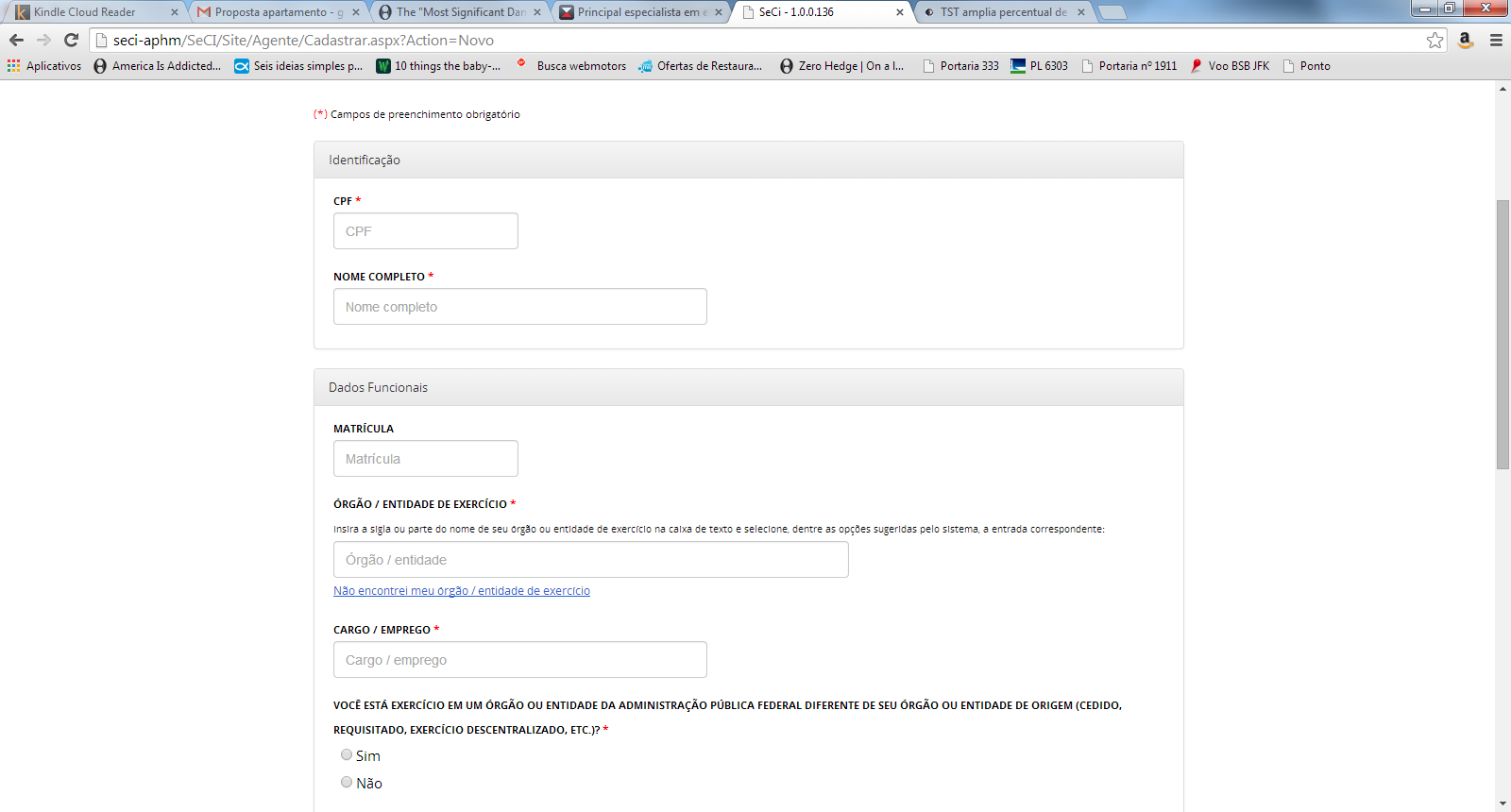 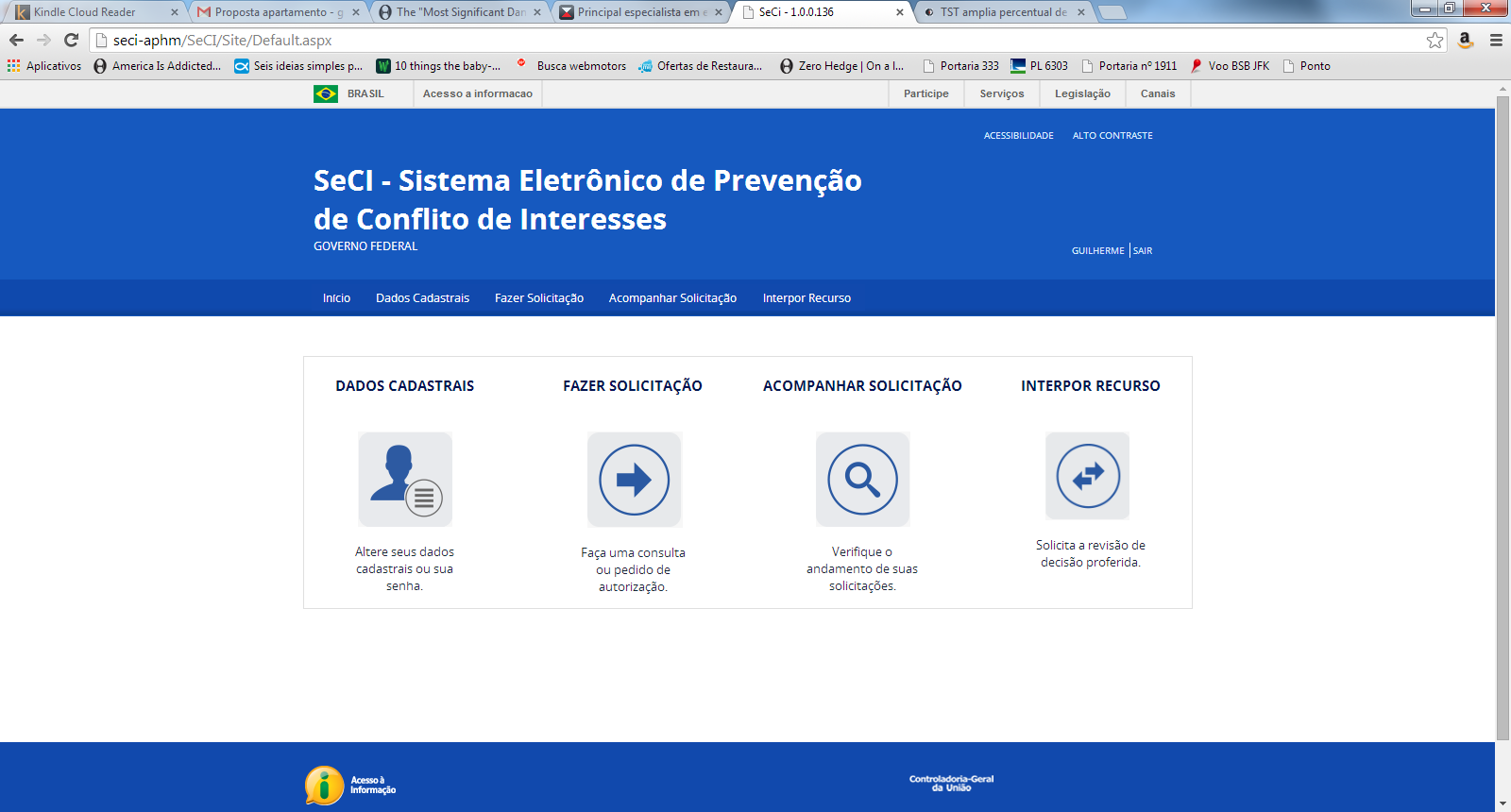 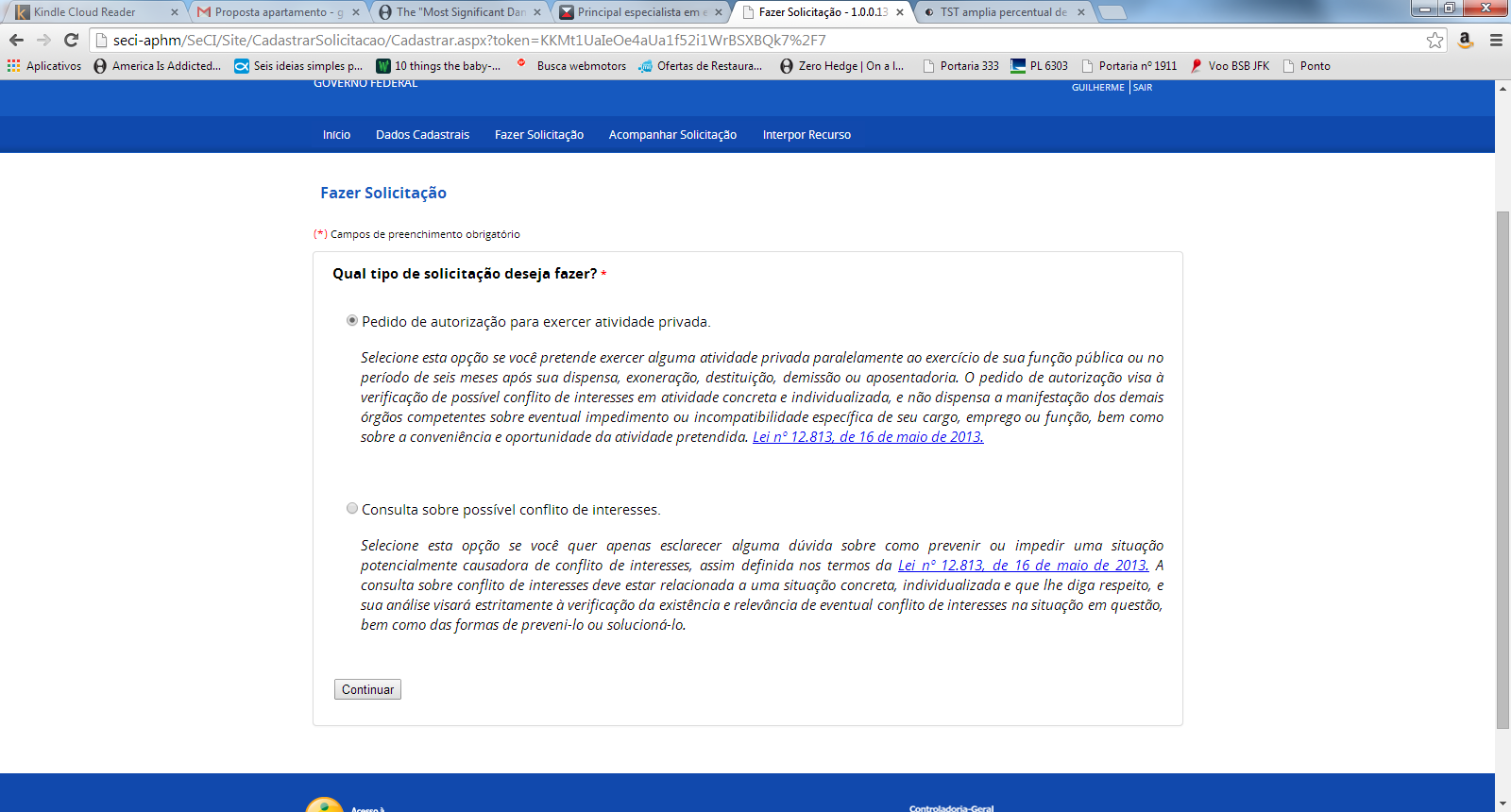 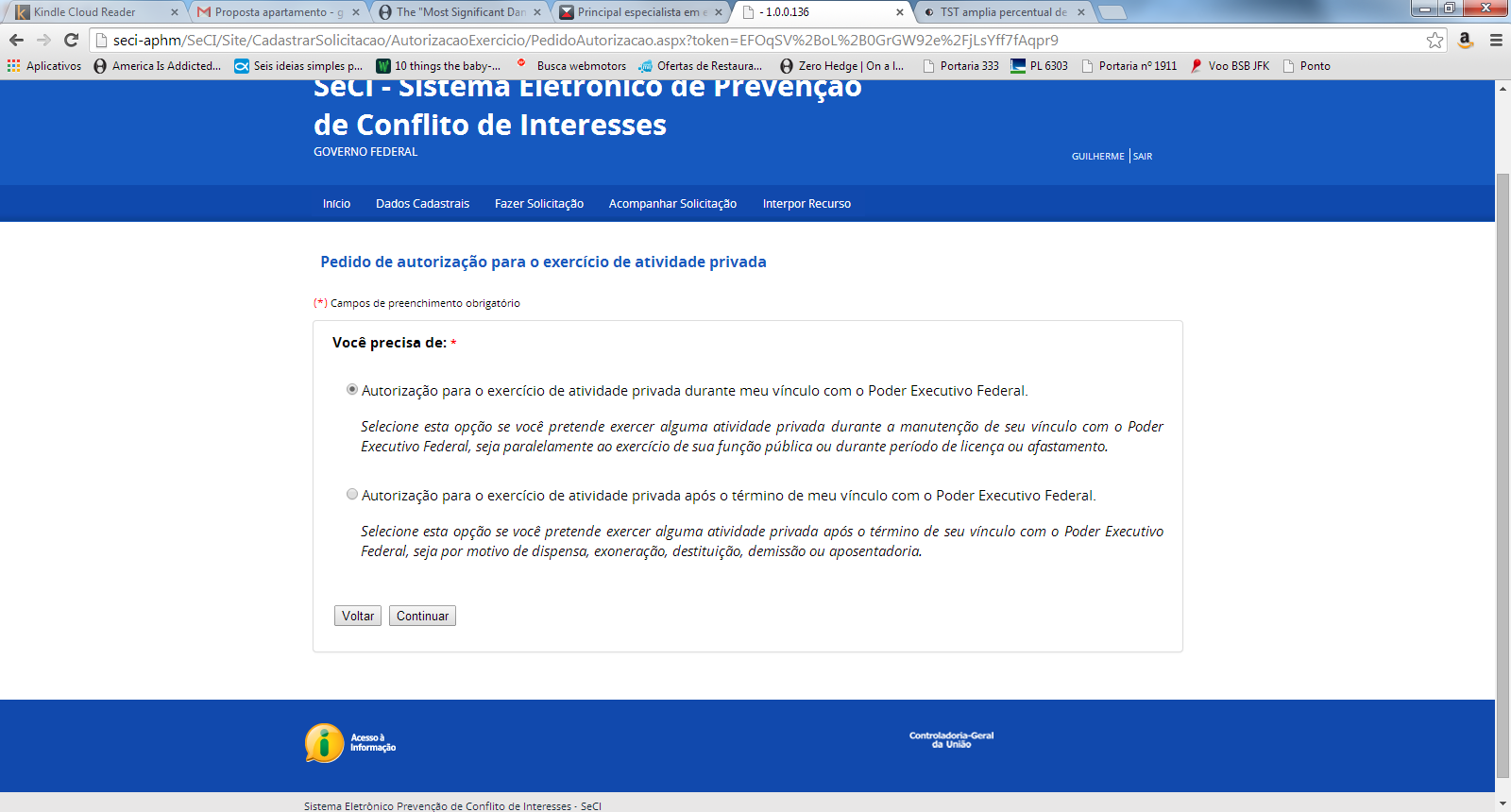 Contato
conflitodeinteresses@cgu.gov.br
Mais informações
https://www.gov.br/cgu/pt-br/assuntos/prevencao-da-corrupcao/conflito-de-interesses